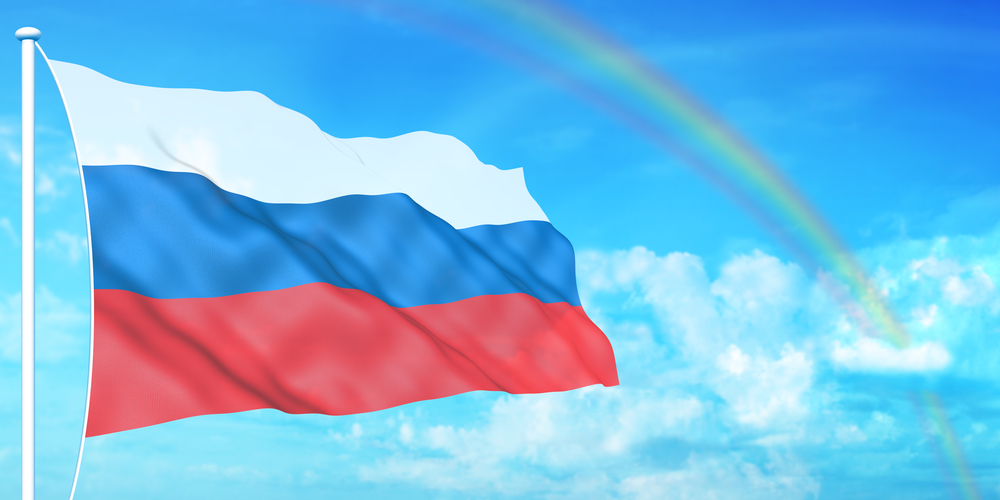 Интеллектуальная игра
ко 
Дню России
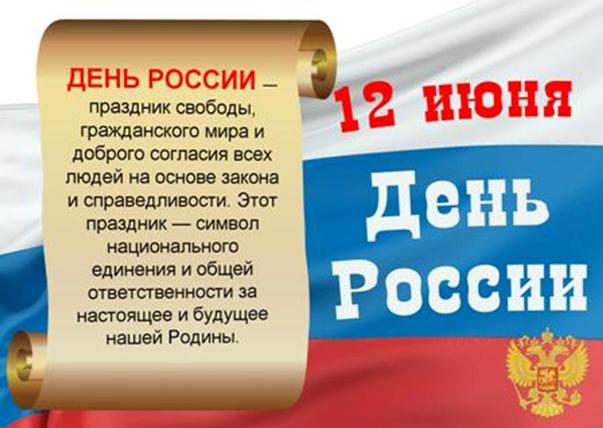 Киевский,Владимирский,
Московский, светлейший…
Берестяная,Охранная,Похвальная,филькина, Почётная…
Широкая, весёлая, разгульная,честная…
Рыбные,мясные, кислые,зелёные,свежие…
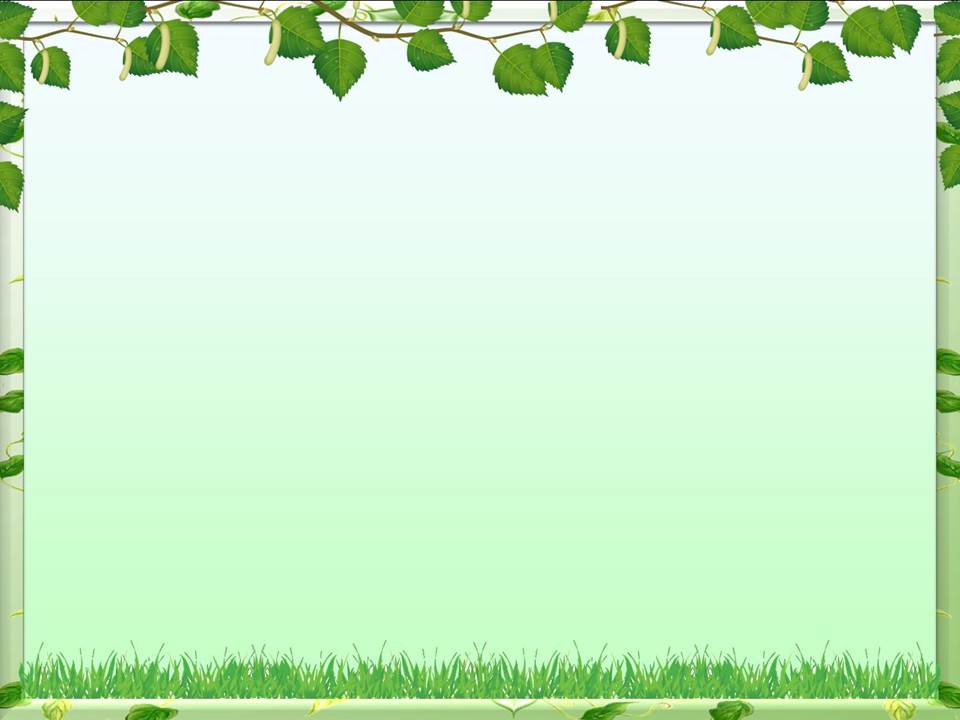 Ответы
1.Князь
2.Грамота
3.Масленица
4.Щи
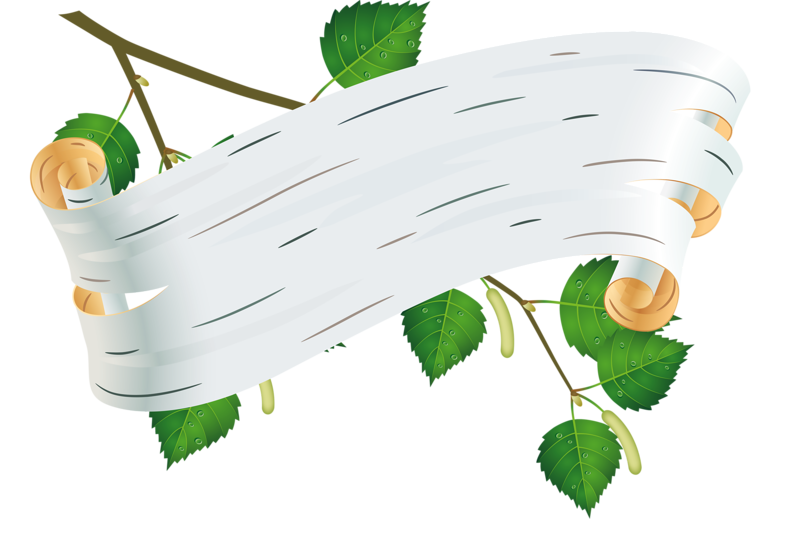 Угадай русскую сказку,
назови героиню .
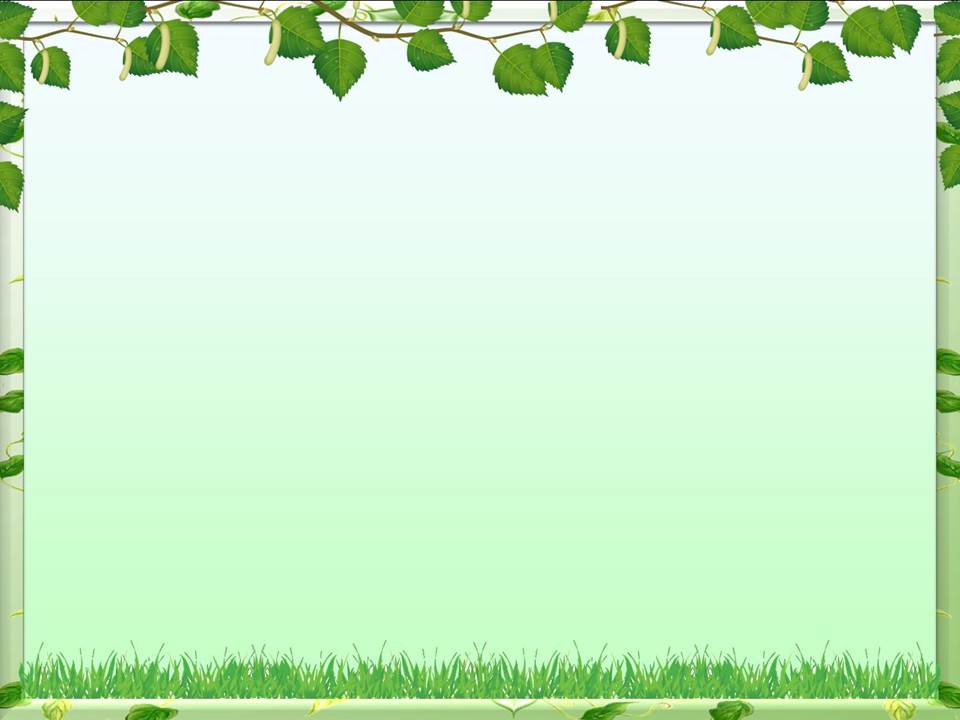 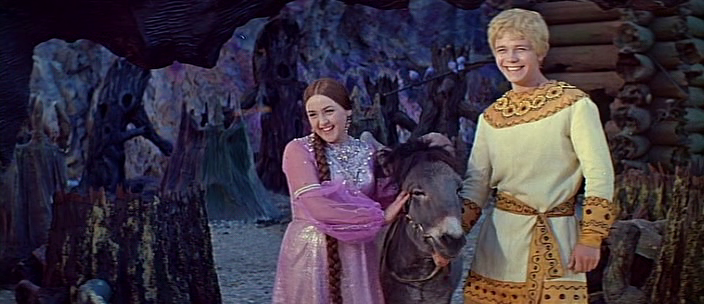 1
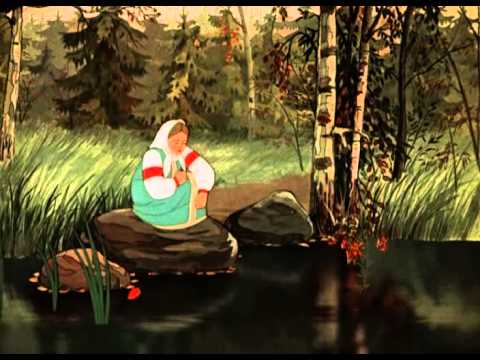 2
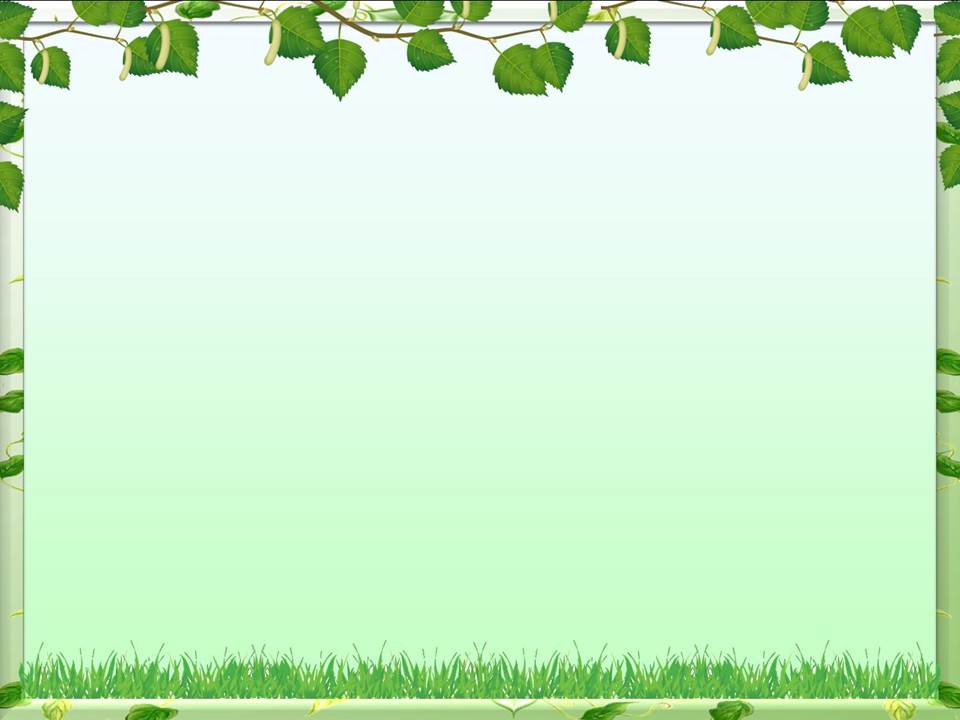 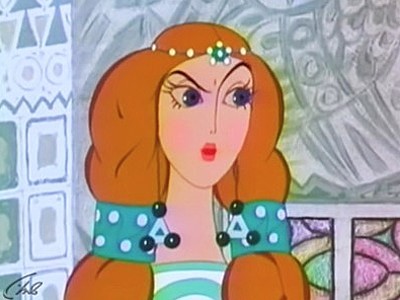 3
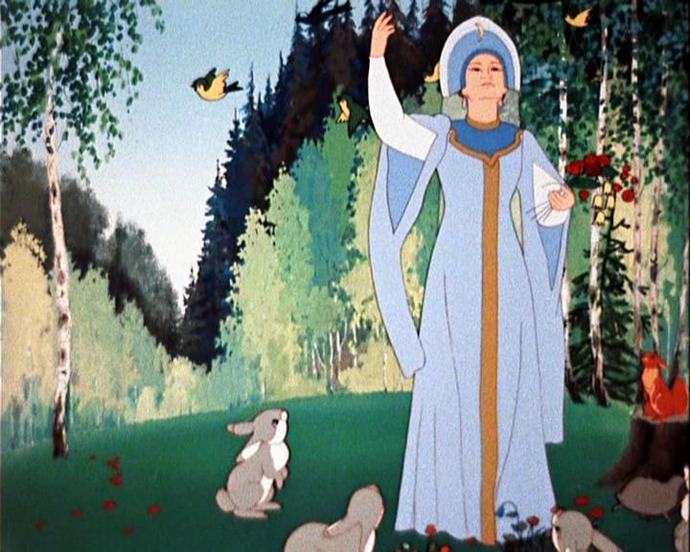 4
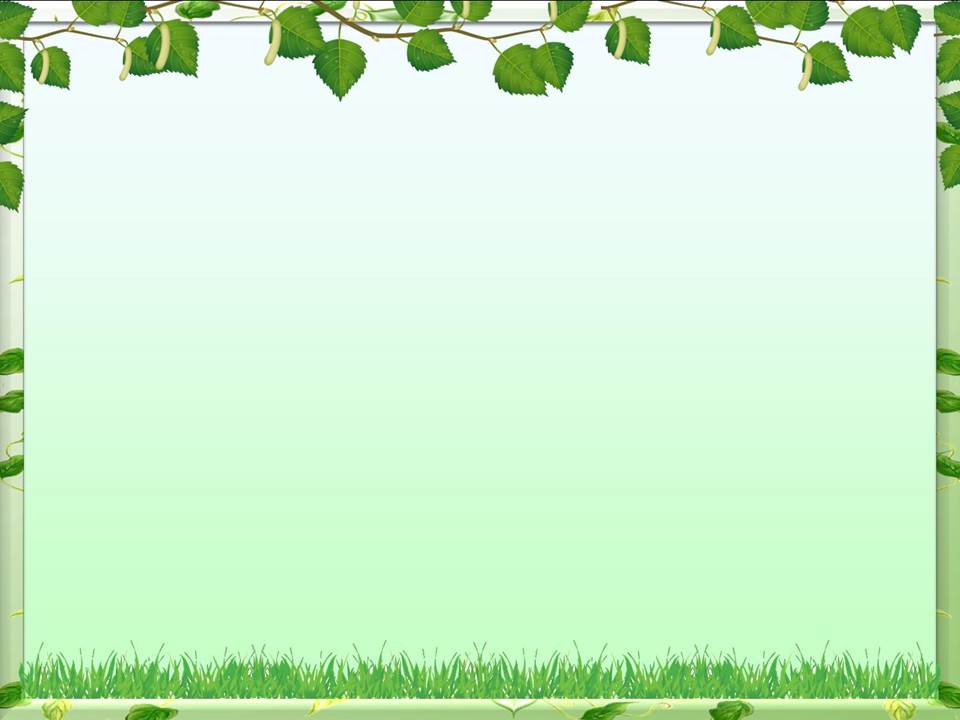 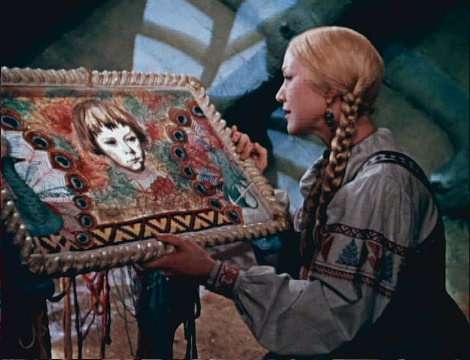 5
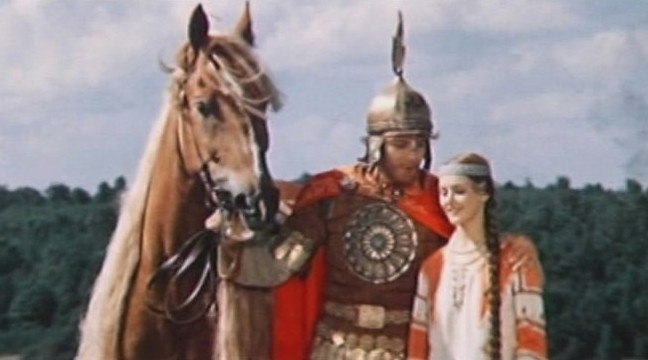 6
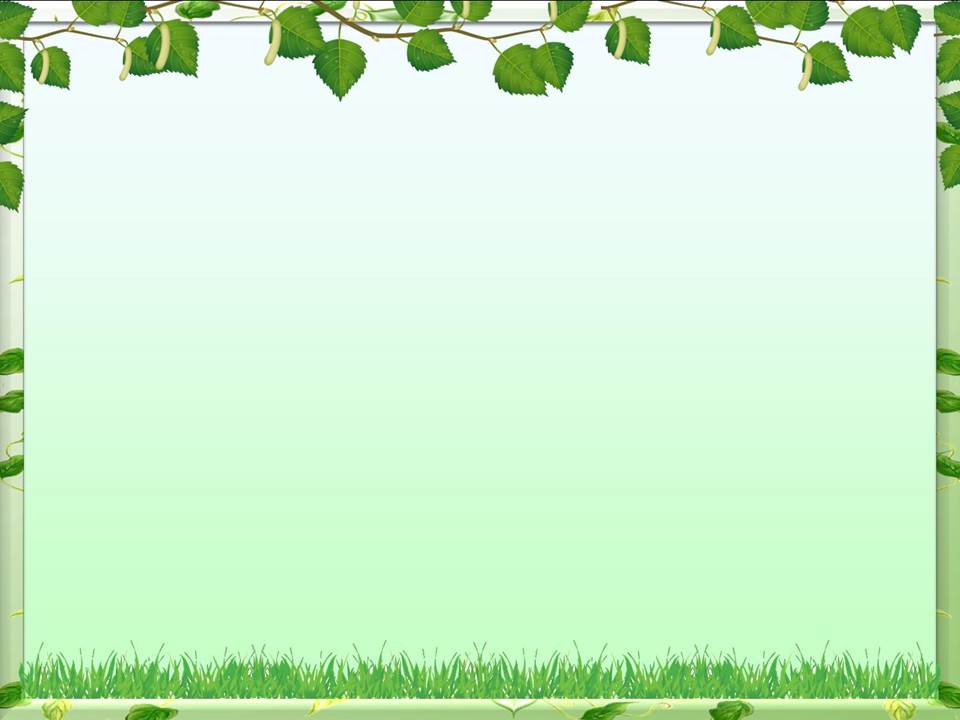 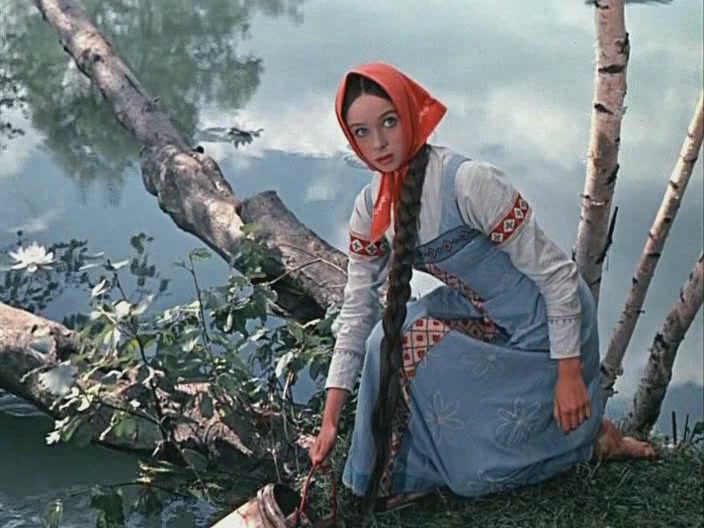 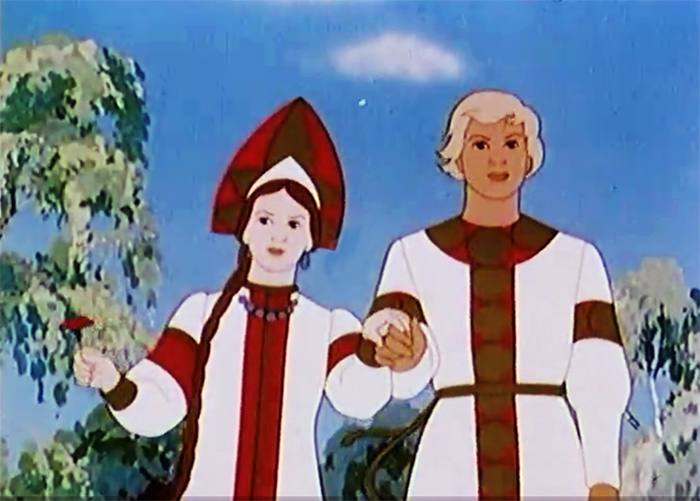 7
8
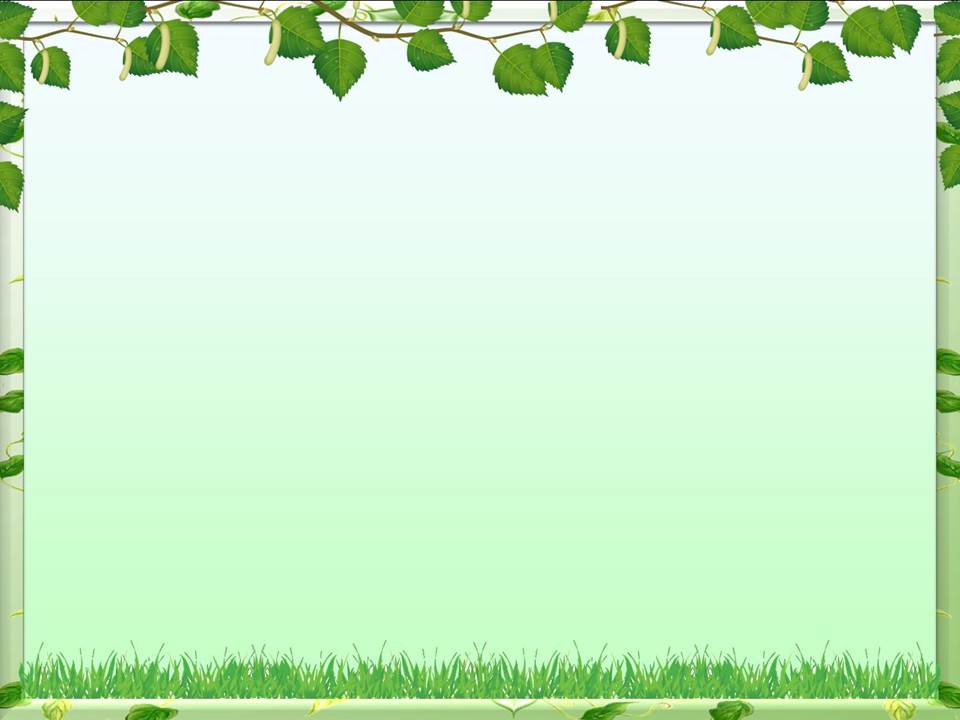 Ответы
1. «Варвара-краса, длинная коса.»
(Варвара)
2.»Сестрица Алёнушка и братец Иванушка» (Алёнушка)
3. «Василиса Микулишна» (Василиса)
4. «Василиса Прекрасная» (Василиса)
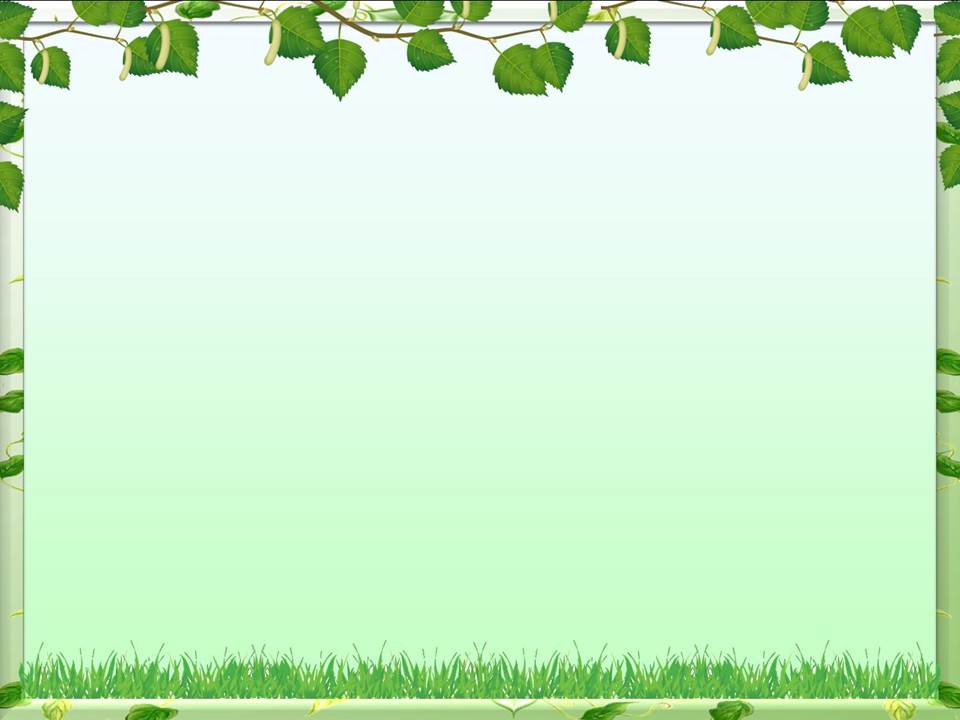 5. «Марья Искусница» (Марья)
6. «Финист Ясный Сокол» (Марьюшка)
7. «Морозко» (Настенька)
8. «Аленький цветочек» (Настенька)
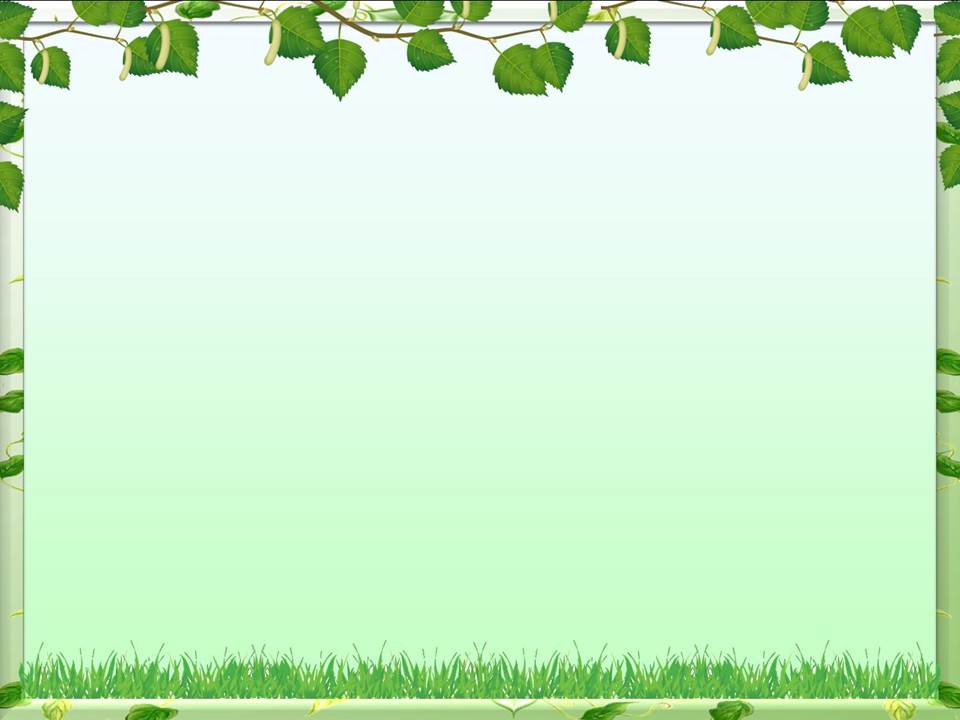 Спасибо за внимание!